Основные образы поэмы
12
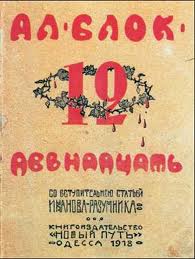 Система образов
Новый мир
Старый мир
Экспозиция
Будущее?
Катька
12, идущие 
«державным шагом»
Старушка
Барыня в 
каракуле
Иисус Христос
Писатель
Поп
Паршивый пёс
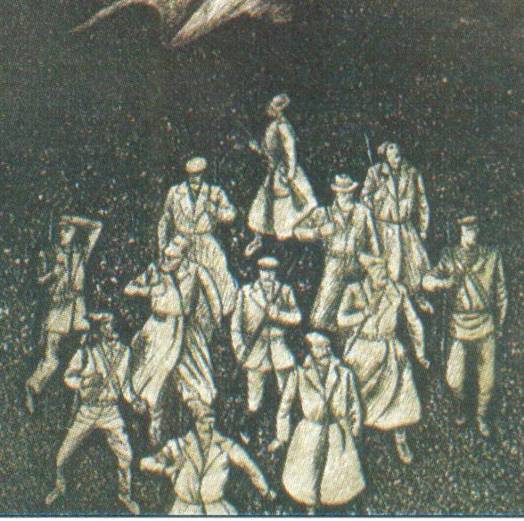 Гуляет ветер, порхает снег.
Идут двенадцать человек.
Винтовок чёрные ремни,
Кругом – огни, огни, огни…
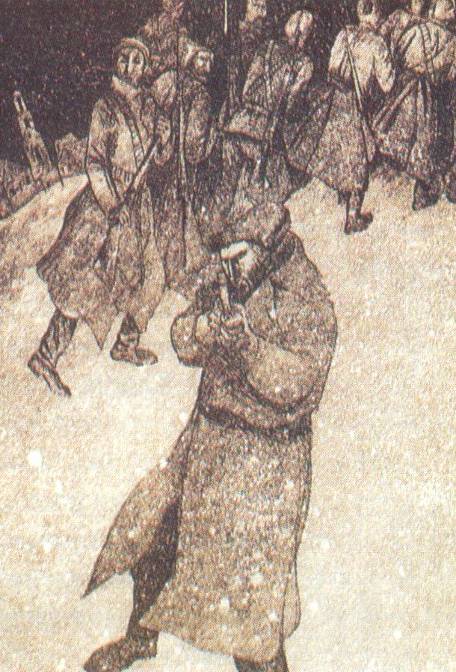 Товарищ, винтовку держи,  не трусь!
Пальнем-ка пулей в святую Русь…
Революционный отряд
« Как пошли наши ребята
В красной гвардии служить – 
В красной гвардии служить – 
Буйну голову сложить!»
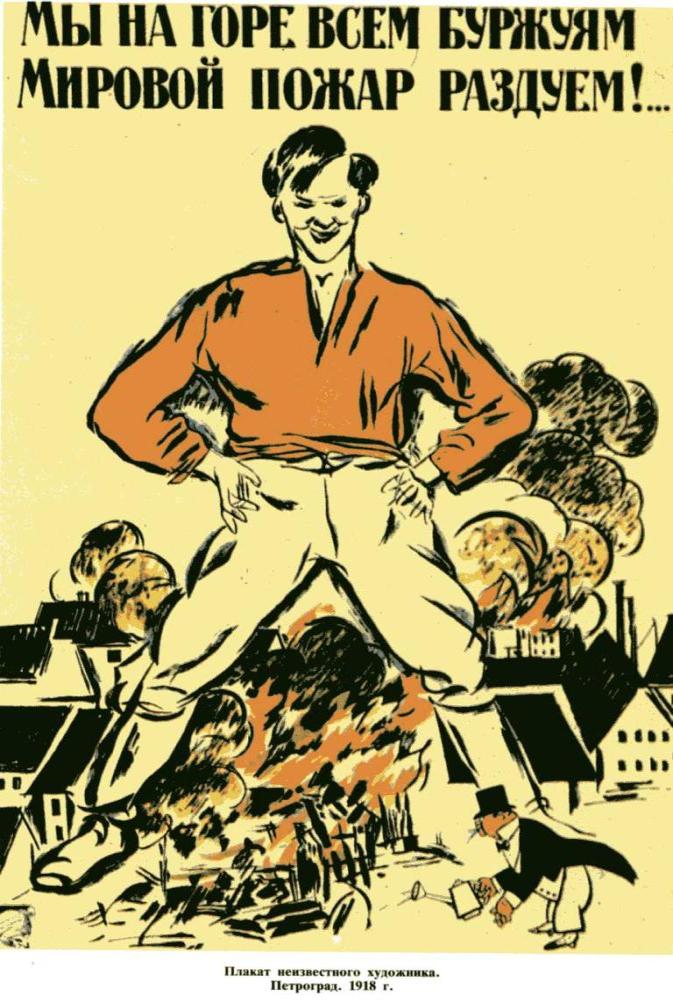 Образ красноармейцев
И опять идут двенадцать,
За плечами – ружьеца.
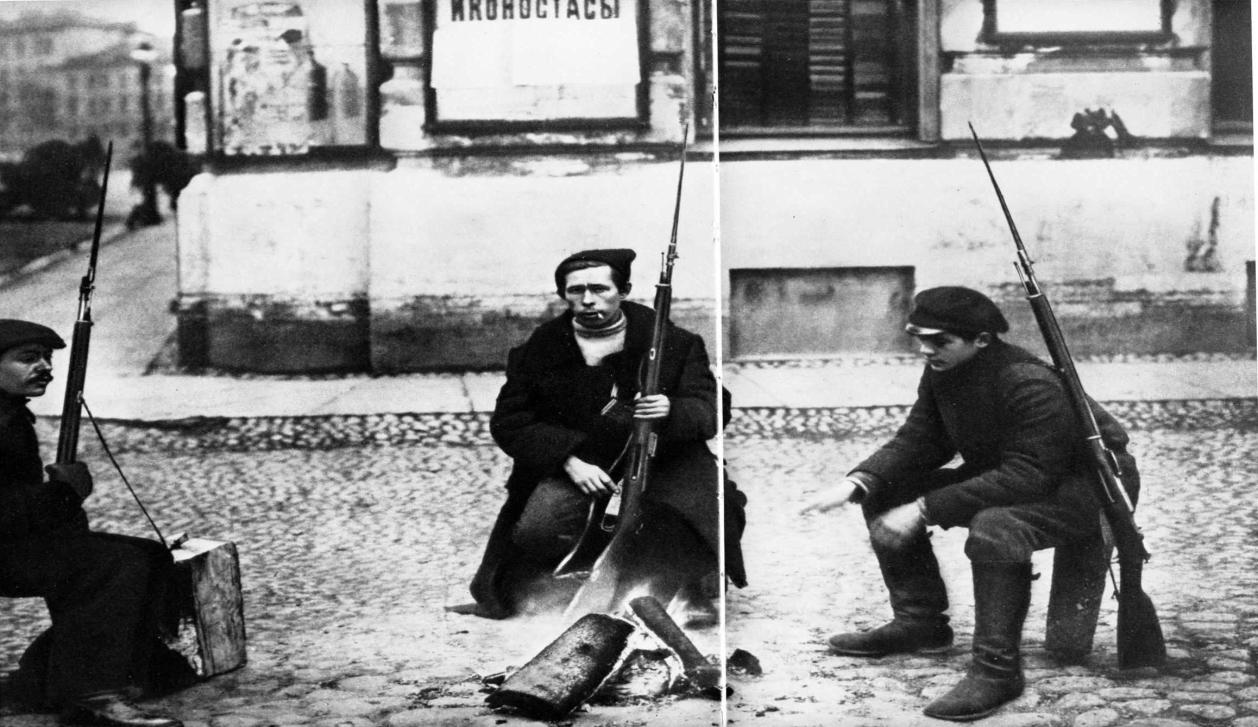 Красногвардейский патруль в Петрограде.
«…ко всему готовы, ничего не жаль…»
Характеристика двенадцати
2 глава – похожи на каторжников (цигарка, бубновый туз), неприятие религии; ими движет желание найти врага

3 глава – рваное пальтишко, австрийское ружье. Разрушить все: себя, мир – главная цель.

11 глава – нет имени святого, ничего не жаль, они закалены в борьбе с врагом.

12 глава –  «идут державным шагом»
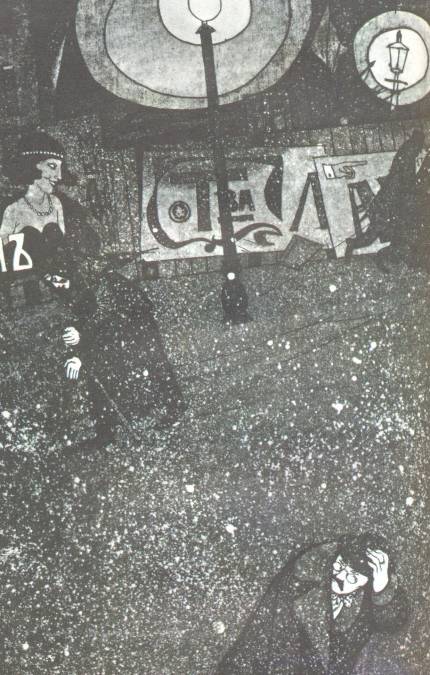 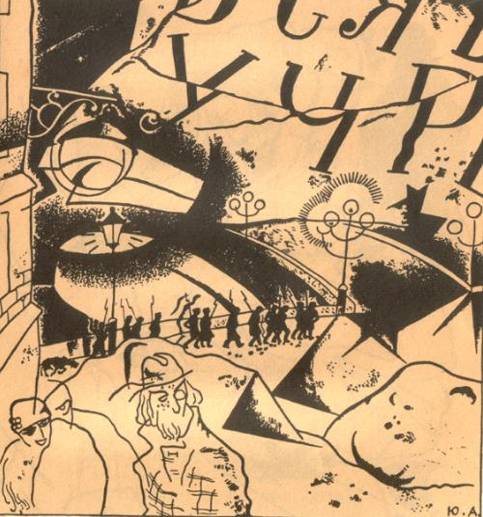 В первой главе мы слышим
многоголосие: 
«- Ох, Матушка Заступница!
Ох, большевики загонят в гроб!..
Предатели!
Погибла Россия…
-Уж мы плакали, плакали…»
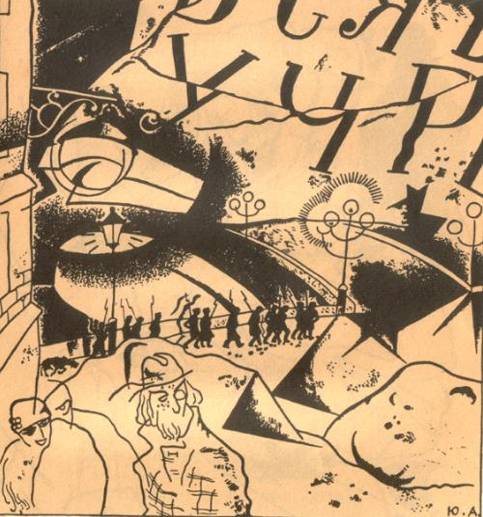 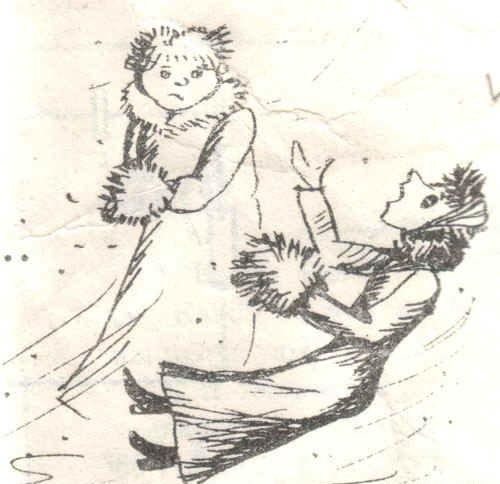 Старушка  (символизирует обывательское сознание),  Буржуй на перекрестке, оставшийся «с носом», Писатель – вития (красноречивый оратор), говорящий вполголоса «Предатели! Погибла Россия!», Товарищ поп, Барыня в каракуле, со своими спутницами,  Бродяга – «Эх, бедняга».
От здания к зданию 
Протянут  канат.
На канате – плакат:
«Вся власть Учредительному Собранию!»
В последней главе тоже раздаются реплики, но они принадлежат только
«двенадцати»:
«- Кто еще там? Выходи!..
Кто в сугробе – выходи!..
Отвяжись ты, шелудивый, Я штыком пощекочу!..
Последняя реплика обращена к «псу голодному», который появился еще
в первой главе. Интересно, что из всех героев первой главы – старушка,
барыня в каракуле, поэт, поп, буржуй, проститутки, бродяга – только  пёс
появляется в заключительной главе. Попробуем разобраться, почему.
После первой главы пес появится в девятой:«Стоит буржуй на перекресткеИ в воротник упрятал нос.А рядом жмется шерстью жесткой Поджавший хвост паршивый пес».
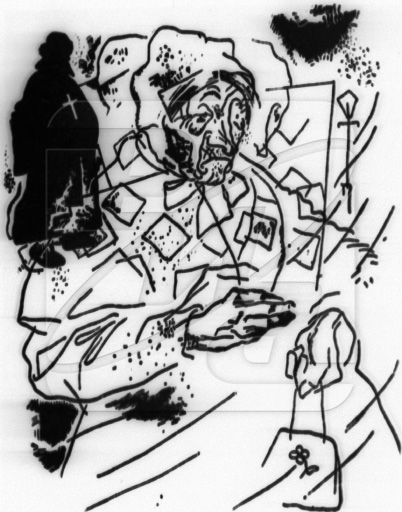 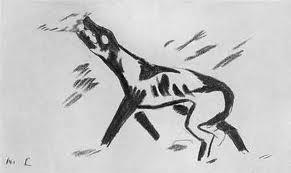 Блок делает пса спутником буржуя, таким образом, можно сказать, что пес и буржуй – это своеобразные символы старого, немузыкального мира. Однако было бы неверным ограничиться только таким истолкованием. Дело в том, что в финальной главе поэмы возникает диссонансная рифма: пес – Христос. Художественное пространство поэмы размыкается, разыгравшаяся вьюга заставляет пса потерять свои реальные очертания, и он на глазах становится фигурой воистину символической.
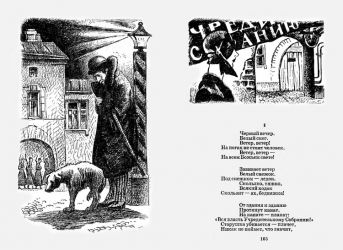 И буржуй на перекрестке 
в воротник упрятал нос…
Катька
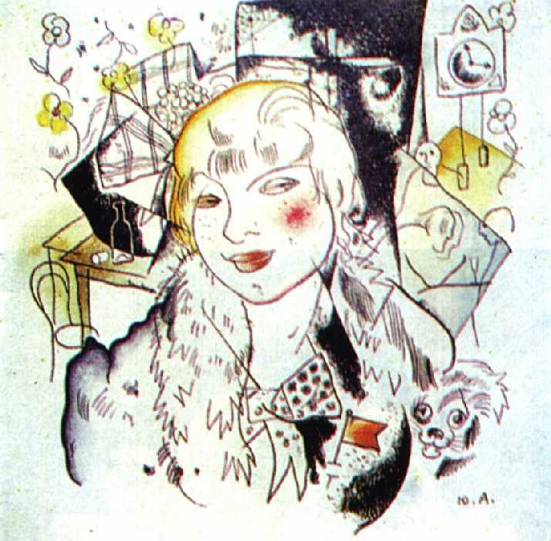 – Из-за удали бедовой
В огневых её очах,
Из-за родинки пунцовой
Возле правого плеча…
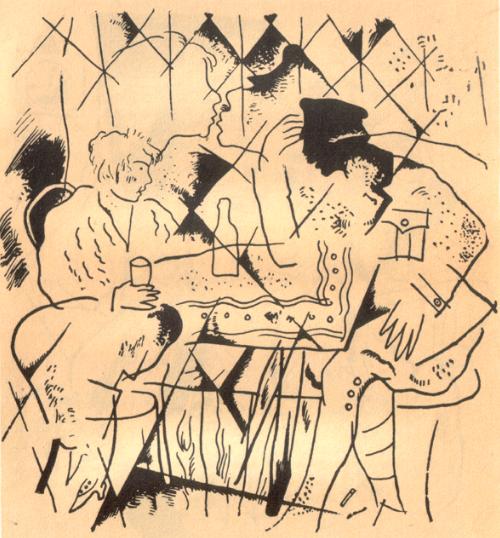 – А  Ванька с Катькой – в кабаке…
– У ей керенки есть в чулке!
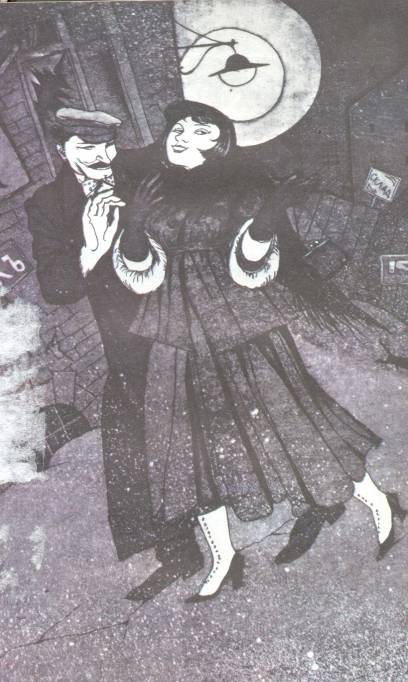 Снег крутит, лихач кричит,
Ванька с Катькою летит – 
Елекстрический фонарик
На оглобельках…
Ах, ах, пади!..
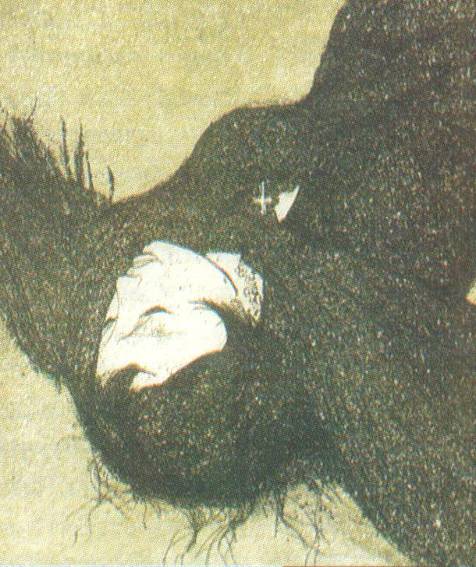 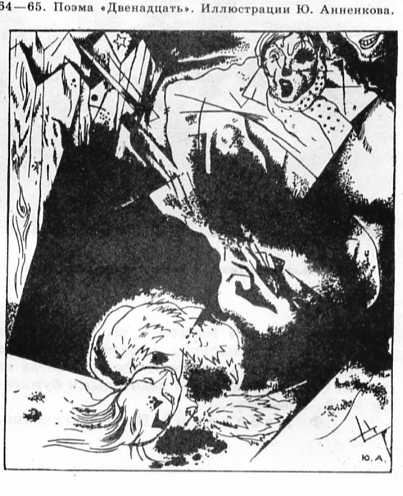 «А Катька где? – Мертва, мертва! Простреленная голова!»
Что, Катька, рада? – Ни гу-гу…
Лежи ты, падаль, на снегу!..
Образ Христа
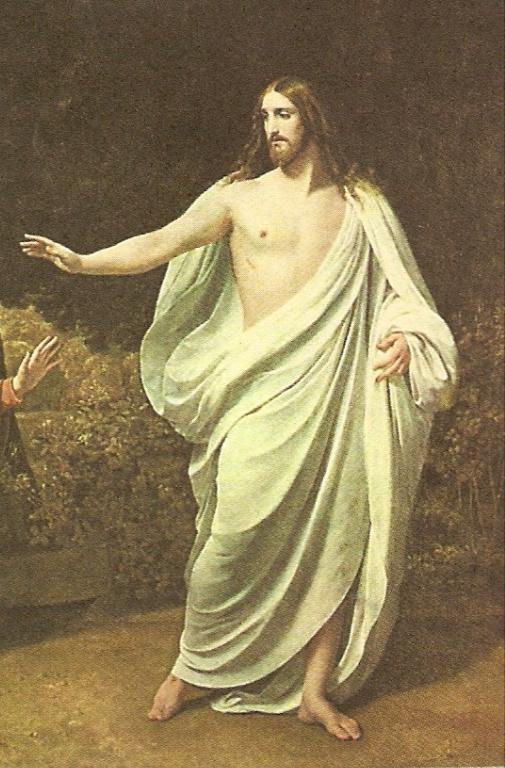 Появление Христа, может 
быть, залог будущего 
света, символ лучшего, 
справедливости, любви, 
знак веры. Он  «и от пули 
невредим», и он мертвый 
– «в белом венчике из 
роз». 
«Двенадцать  стреляют в 
него, пусть «невидимого».
[Speaker Notes: В-третьих, образ Христа, идущего впереди этих красноармейцев (в конце поэмы), вызывает  ассоциации с двенадцатью апостолами. Возникает следующий вопрос. Почему Христос? Что значит этот образ в поэме?
              Одни воспринимают образ Христа как попытку освятить дело революции, другие - как кощунство. Появление Христа, может быть, залог будущего света, символ лучшего, справедливости, любви, знак веры. Он  «и от пули невредим», и он мертвый - «в белом венчике из роз». «Двенадцать  стреляют в него, пусть «невидимого». 
              «Христос в  поэме - антитеза «псу» как воплощению зла, центральному «знаку» старого мира, - самая светлая нота поэмы, традиционный образ добра и справедливости» (Л. Долгополов).]
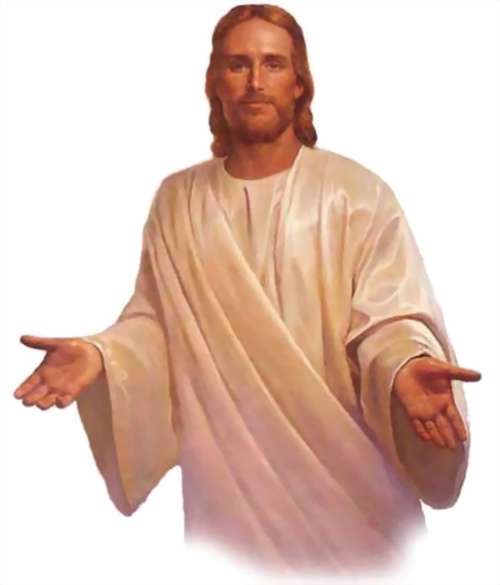 Блок увидел Христа в вихре снега, вьюги, бури, символизирующим стихию жизни, стихию революции.
Христос является воплощением того нравственного, духовного идеала, чистоты и света, к которому должны прийти в итоге двенадцать – апостолы новой веры.
«…почему Христос?»
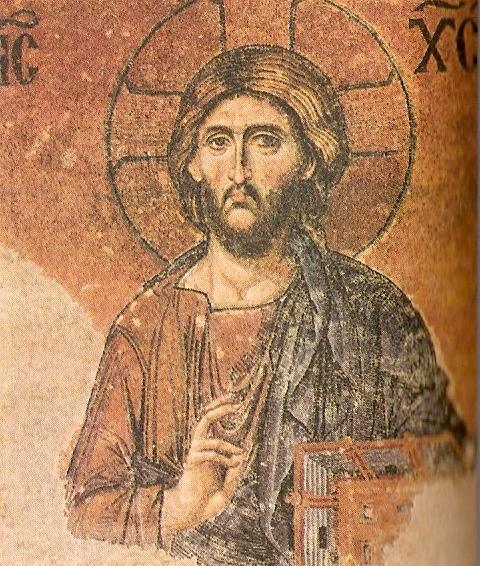 «Блок вовсе не «благословлял» революцию этим заимствованным атрибутом народной веры, а лишь утверждал историческую преемственность. Революция принимала в наследство этическую веру народа!» 
 (А. Горелов).
[Speaker Notes: «Блок ввел Христа не как образ церковной традиции, а народного, незамутненного церковью и государством представления о бесхитростной  божьей правде. Блок вовсе не «благословлял» революцию этим заимствованным атрибутом народной веры, а лишь утверждал историческую преем­ственность. Революция принимала в наследство этическую веру народа!» (А. Горелов). 
«Когда я кончил, Я сам удивился: почему Христос? Но чем больше я вглядывался, тем яснее видел Христа. И тогда же я записал у себя: «К сожа­лению, Христос». Что Христос идет перед ними - несомненно. Дело не в том, достойны ли они его, а страшно то, что опять он с ними и другого пока нет, а надо другого?» - писал сам Блок.]
Изобразительно-выразительные средства
12
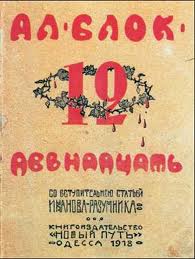 Изобразительно-выразительные средства
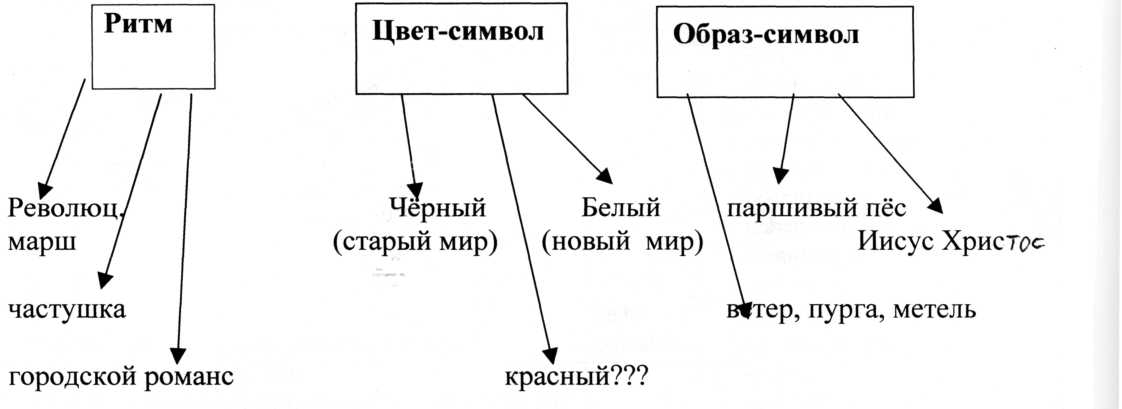 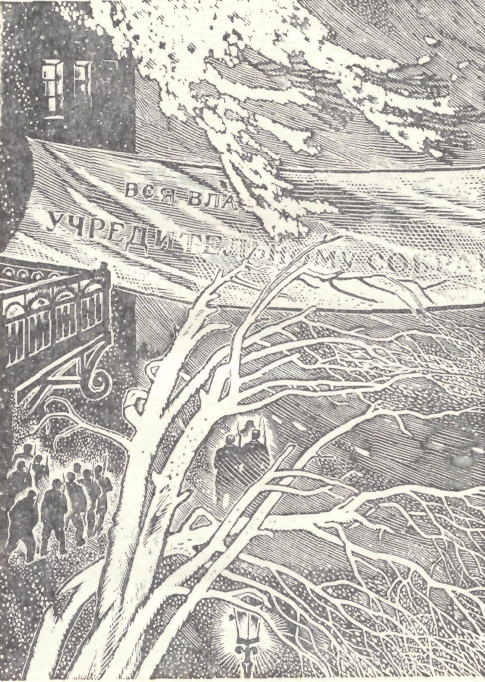 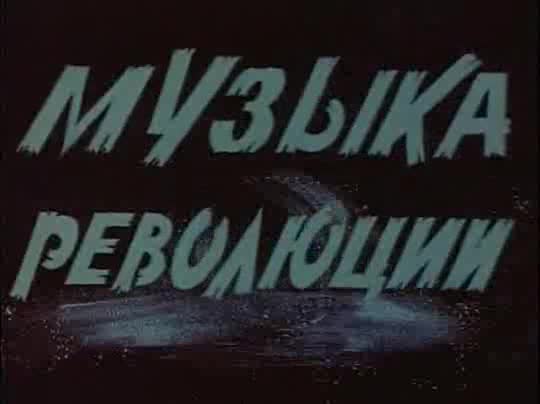 «Мир и братство  народов – вот   знак, под которым проходит русская  революция. Вот о чем ревет ее поток. Вот музыка, которую имеющий уши должен слышать».                       А.Блок.
[Speaker Notes: Композиция, отражающая стихию революции, определяет стилевое разнообразие поэмы. «Слушайте музыку революции», - призывал Блок. 
В поэме и звучит эта музыка. 
	 
               Прежде всего, «музыка» у Блока - метафора, выражение «духа»,  звучание стихии жизни. Музыка эта отражена в ритмическом, лексическом, жанровом разнообразии поэмы. Традиционные ямб и хорей сочетаются с раз­ностопными размерами, иногда с нерифмованным стихом.]
«Музыка революции»
«Слушайте музыку 
революции», − призывал Блок.
В  поэме и звучит эта музыка. 
Прежде всего, «музыка» у
Блока – метафора, выражение
«духа», звучание стихии
жизни. 
Традиционные ямб и хорей 
сочетаются с разностопными 
размерами, иногда с 
нерифмованным стихом.
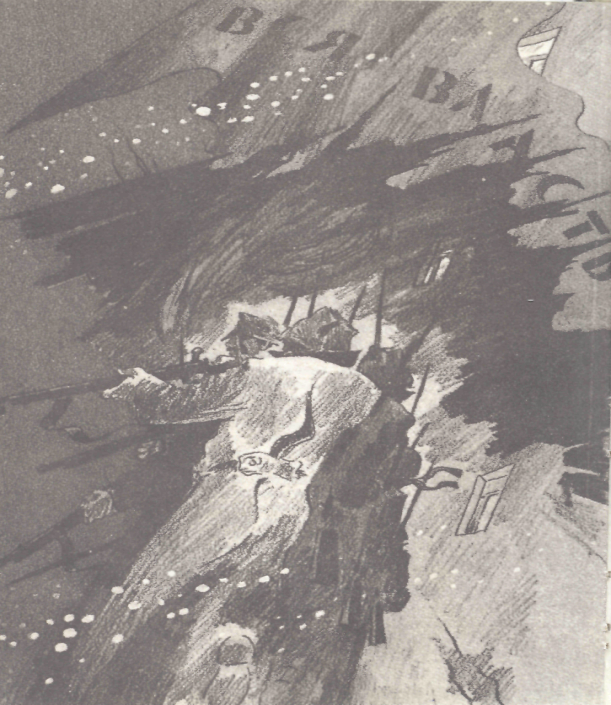 [Speaker Notes: Композиция, отражающая стихию революции, определяет стилевое разнообразие поэмы. «Слушайте музыку революции», - призывал Блок. 
В поэме и звучит эта музыка. 
	 
               Прежде всего, «музыка» у Блока - метафора, выражение «духа»,  звучание стихии жизни. Музыка эта отражена в ритмическом, лексическом, жанровом разнообразии поэмы. Традиционные ямб и хорей сочетаются с раз­ностопными размерами, иногда с нерифмованным стихом.]
«Музыка революции»
В поэме звучат интонации марша.
Слышен городской романс.
Есть интонация плача.
Часто встречается частушечный мотив.
Прямо процитирована революционная песня.
Бросаются в глаза лозунги: «Вся власть Учредительному Собранию!»
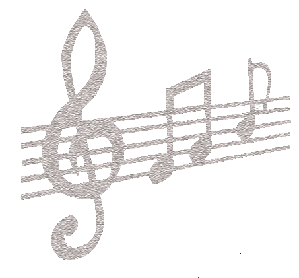 [Speaker Notes: В поэме звучат интонации марша: 
В очи бьется 	 
Красный флаг. 
Раздается 
Мерный шаг. 
Вот - проснется 
Лютый враг. (гл.ll) 
               Слышен городской романс. Он интересно обыгрывается: начало знакомое а дальше - пошел разгул: 
Нe слышно шуму городского, 
Над невской башней тишина, 
И больше нет городового ­
Гуляй, ребята, без вина! 
               Часто встречается частушечный мотив:
Запирайте етажи! 
Нынче будут грабежи! 
Отмыкайте погреба ­-
Гуляет нынче голытьба! 
                Прямо процитирована революционная песня:
Вперед, вперед, 
Рабочий народ!
                 Кроме того, в поэме бросаются в глаза лозунги: «Вся власть Учредитель­ному Собранию!», доносятся обрывки разговоров: 
…И  у нас было собрание ... 
... Вот в этом здании ... 
                 Вся эта разноголосица, какофония, треск выстрелов («Трах-тарарах­-тах-тах-тах!») сливаются в единое целое.]
Образы - символы
Ветер, вьюга, снег – 
постоянные блоковские мотивы.
    Символика:
 цвет: «Черный вечер. /Белый снег», кровавый флаг; 
число – «двенадцать»;
старый мир – «пес безродный»; 
новый мир – двенадцать 
красногвардейцев, образ Христа.
[Speaker Notes: Ветер, вьюга, снег - постоянные блоковские мотивы; символика цвета «Черный вечер. / Белый снег», кровавый флаг; число «двенадцать», «пес безродный», Христос.]